SUCCESS – Source Data Export
How to pull your data for SUCCESS Project
March 2023
Case List to Source Data Export
1. In Case List, adjust the filters to  
Year: 2023
Case Status: Sampled
Complete Status: Yes
3. Now export the case data by clicking Source Data Export
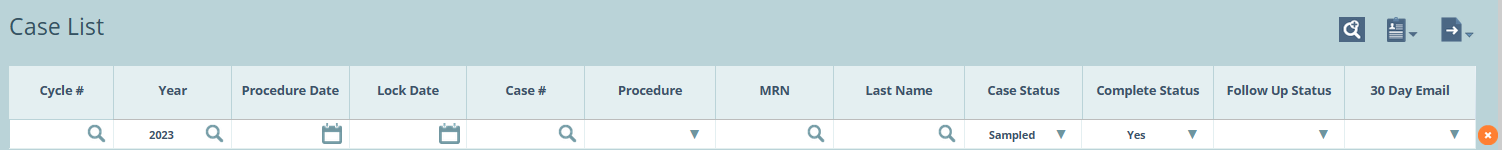 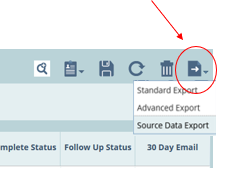 2. This will return a list of ALL cases from 2023, which are sampled and complete
Source Data Export selections
4. Select variables of interest

MSQC recommends selecting the following variables for this export:
Demographics
MRN, DOB, Sex at birth
Surgical Profile Tab
Case Number
Operation Date
Hospital Discharge Date/Time
Principal Operative Procedure (which is CPT code)
Hospital Admission Date
Attending Surgeon Name
Postop ICD-10 Code
Intraop Tab – Surgical Approach, 5 urinary catheter variables
Post Outcomes Tab – Postop Outcomes category, Timeframe of outcome, 4 Urinary Retention sub-variables
SUCCESS tab (all variables)
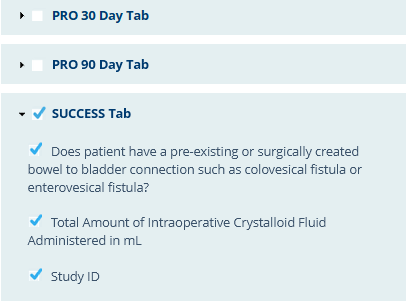 5. After all selections are made, click Export
Excel File Download
6. An Excel (.xls) file will download, open the file
7. The downloaded Excel spreadsheet will be a list of ALL sampled and complete 2023 cases 
8. Save the file as an Excel Workbook (.xlsx)
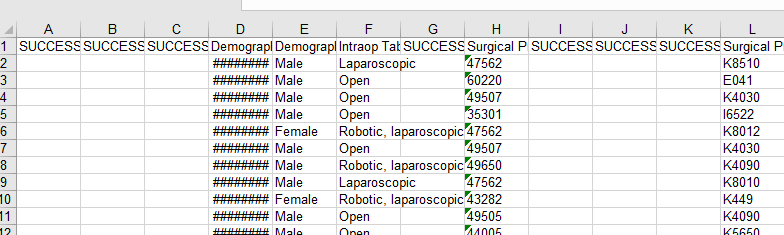 Filter to SUCCESS Cases
9. Sort and filter to just the SUCCESS cases:
Select “Filter” from the Sort and Filer field in the home tab
Find the column that says “SUCCESS Tab.Study ID” and click the Filter drop-down button next to that column header name. 
The rows with Case Numbers in this column are the SUCCESS cases, so in the pop-up Filter List with all the Case Numbers, deselect “(Blanks)” from the very bottom of the list. This will filter for only the SUCCESS cases. 
Copy all of these cases to a new sheet in the document and rename the sheet “SUCCESS data” for example.
Select “Filter” again in the new Sheet
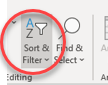 Clean the Data
10. The data output in Excel Sheet will be very unorganized. Some data cleanup will help with data analysis.
Using Cut and Insert Cut Cells editing options, arrange the columns - Demographics, then Surgical Profile then Intraop and Postop Outcomes Fields, then SUCCESS measures into a more logical order
Some fields will have a 5 digit number instead of date (like epidural d/c date and catheter d/c date). Highlight the column and change these to Short Dates in Format Cells 
Some fields will have numbers instead of “Yes”, “No”, “<300”, etc. These can be replaced with the actual wording -  see the references at the end of these slides for the key to convert these columns
Add derived fields like Retention-Yes, Trauma-Yes, POD foley d/c (see next 3 pages)
Clean the Data, cont.
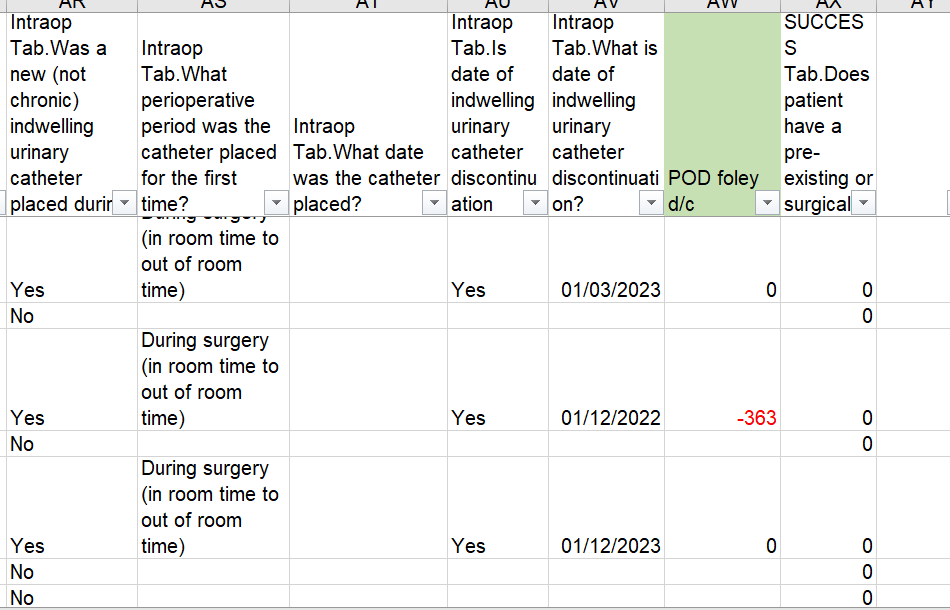 Add new POD foley d/c column
Intraop Tab.Was a new (not chronic) indwelling urinary catheter placed during the perioperative period?
Select 1 (=Yes, in OR) or 2 (=Yes, after OR). These are patients who had Foley
Enter the formula into the new field =[foley d/c date] – [op date]. 
This will return what POD the Foley was d/c’d for patients who had a Foley
The data should be cleaned if necessary. The POD should never be > 30 or less than 0. 
Check that Foley D/C date was entered correctly (check definition)
Clean the Data, cont.
Add new Case Category column
Using the Surgical Profile Tab.Principal Operative Procedure column, filter by each group of CPT code to create new procedure type categories such as the following
Lap Chole
Lap Appy
Open Appy
Lap Hernia
Open Hernia
Lap Bowel
Open Bowel
This will make it easier to analyze the metrics by procedure type
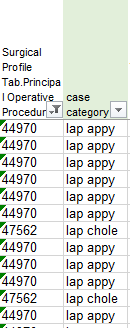 Creating Reports
Once the data is cleaned, reports can be created using Pivot Tables and Charts
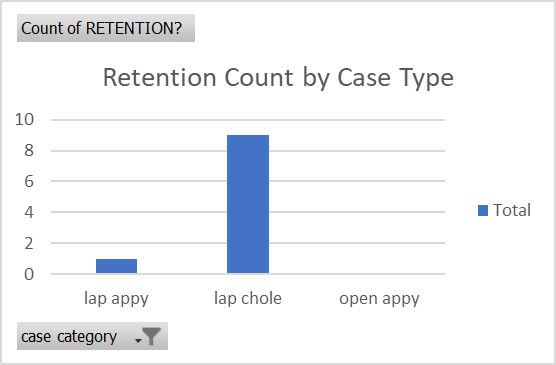 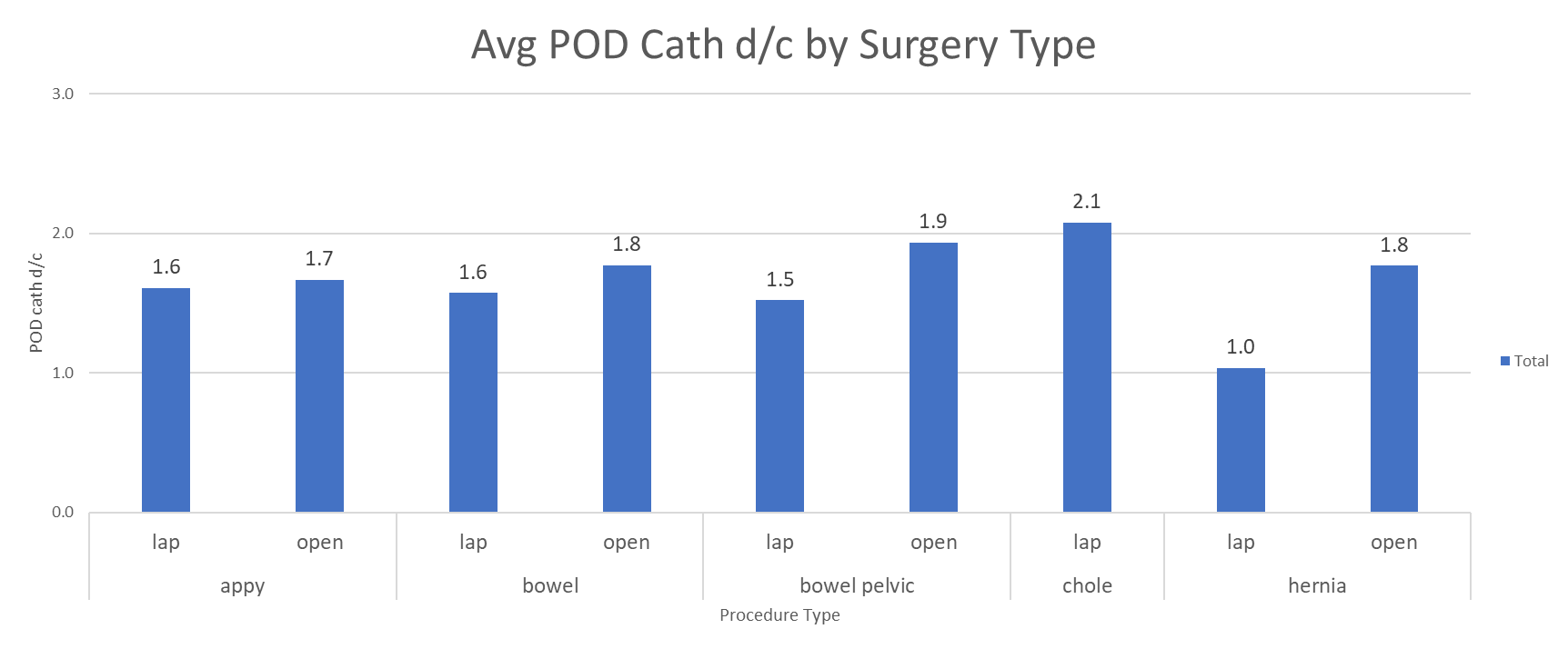 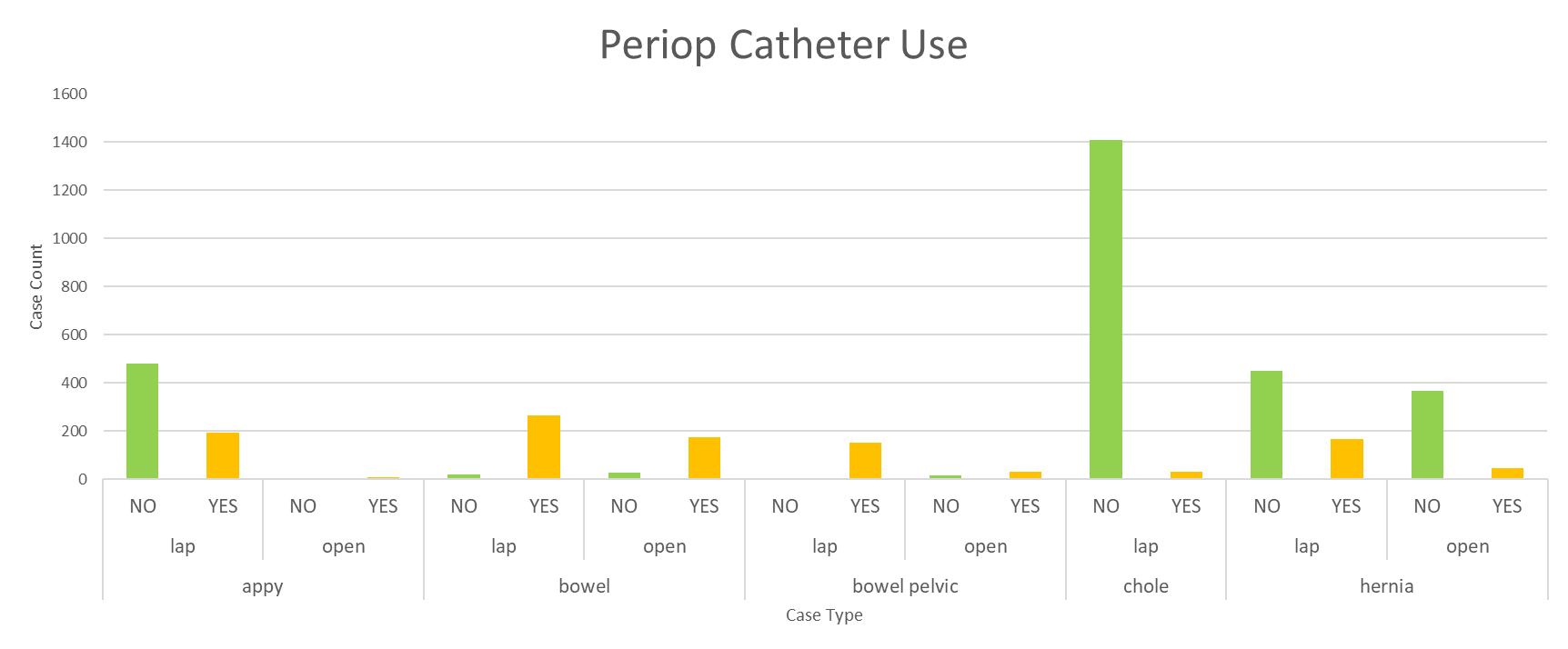 Data Mapping Reference – General Variables
Data Mapping Reference –Indwelling Catheter Variables - Intraop tab
Data Mapping Reference –Retention - Postop Tab
Data Mapping Reference – Retention, SUCCESS Tab
Data Mapping Reference – Trauma
Resources
For more general information about running and functionality of MSQC reports, see the “MSQC User Guide Data Entry and Reports” (pp. 18 – 31): in MSQC Workstation Resources

Source Data Export Video (2021). https://vimeo.com/561479356

2023 MSQC Program Manual, p. 278 – Excel tutorial, Excel charts video